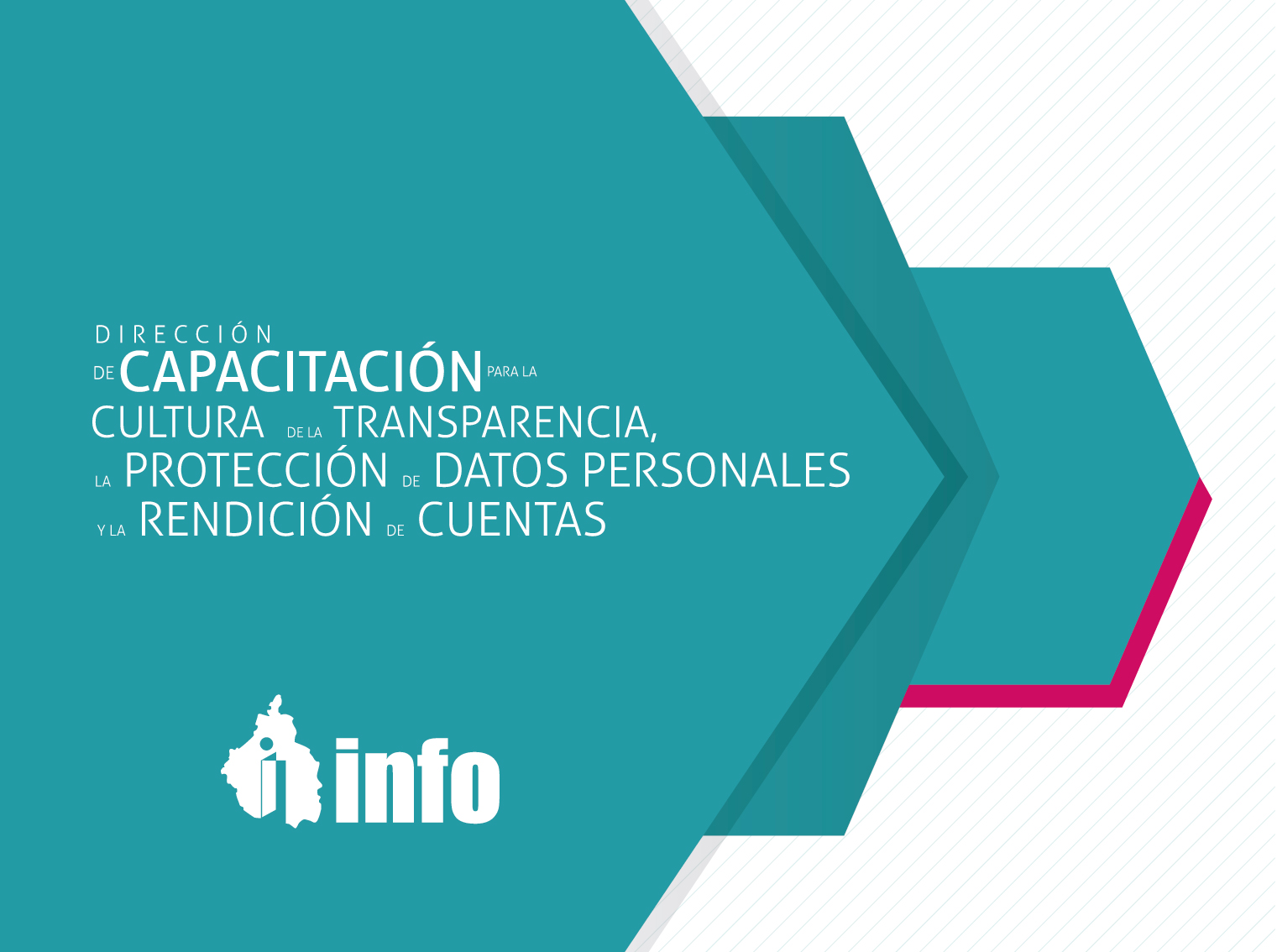 Curso: 
introducción a la transparencia, acceso a la información pública y rendición de cuentas de la ciudad de México
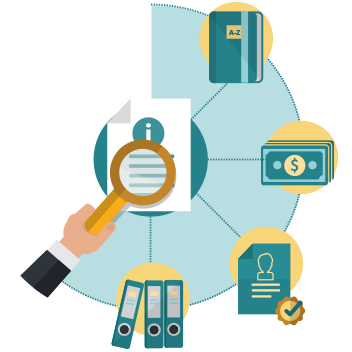 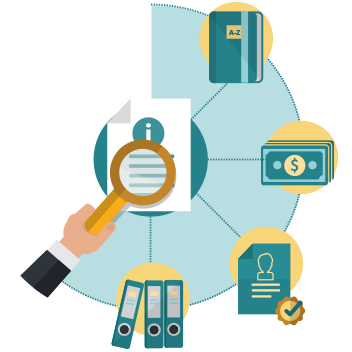 Al finalizar el curso el participante identificará y tomará consciencia de los aspectos principales de la transparencia, acceso a la información pública, así como de la Ley de Transparencia, Acceso a la Información Pública y Rendición de Cuentas de la Ciudad de México, a través de la exposición y análisis de diversos conceptos, definiciones y aspectos relevantes de la Ley, con la finalidad de atender las implicaciones que tienen en sus labores diarias.
OBJETIVO DEL CURSO
Especificaciones del curso

Duración total del curso : 3 horas.
Sesión de preguntas: Se podrán realizar durante la exposición del instructor. 
Evaluación: Se realizará un cuestionario al finalizar la sesión, para lo cual se contará con un tiempo de 20 minutos.  
El curso lo acreditará aquel participante que:
Asista y permanezca a lo largo de la duración del curso, para lo cual, tendrá que firmar la lista de asistencia. 
Realice y entregue al instructor la evaluación al final del curso.
	
	
			
			Se darán 10 minutos de tolerancia al para iniciar el curso
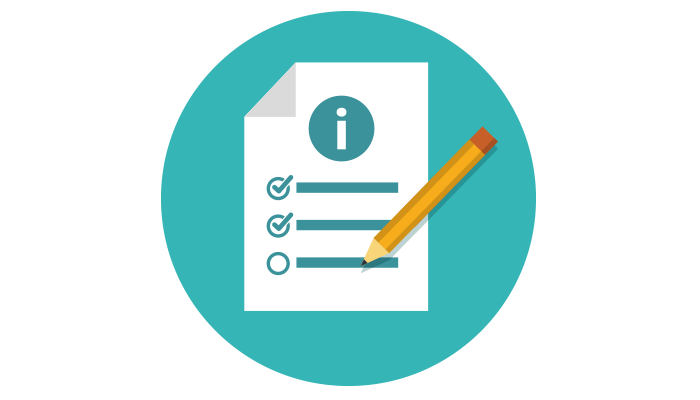 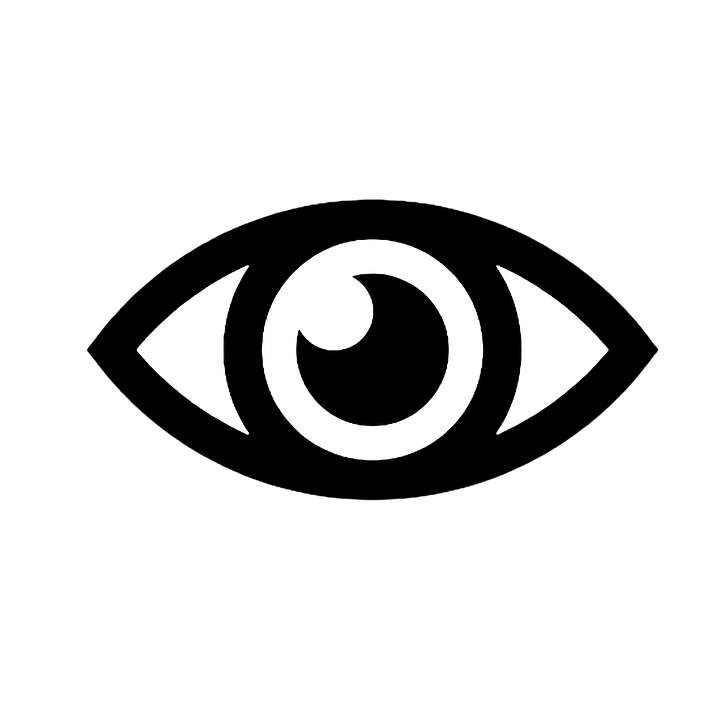 Contenido del curso
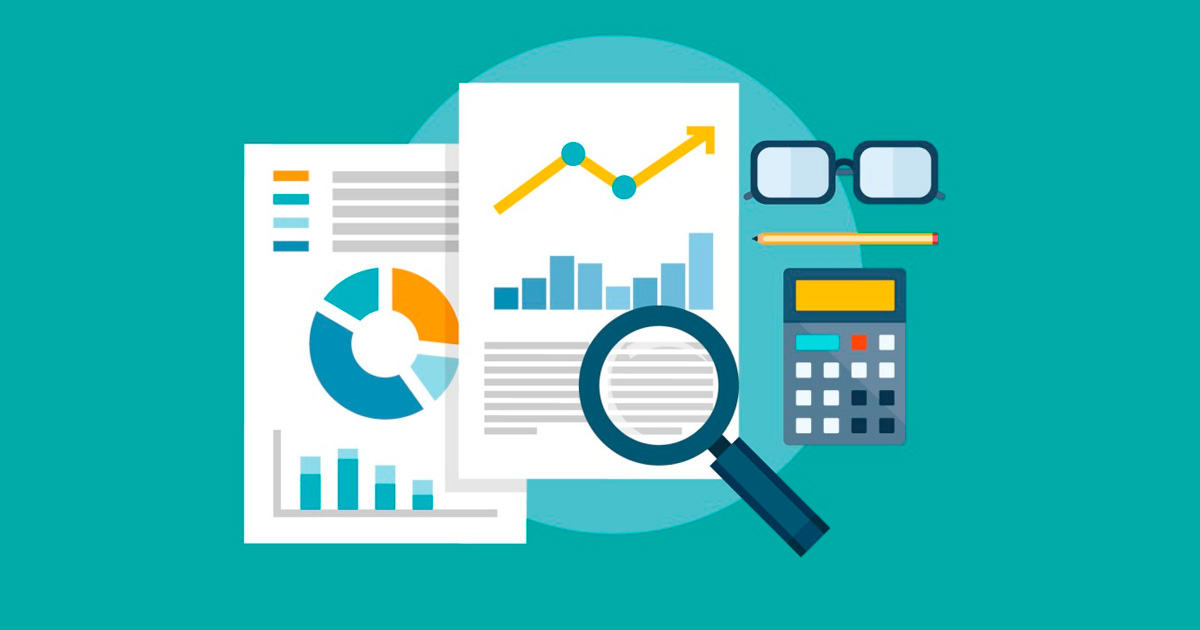 Módulo 
1
Conceptos y definiciones básicas
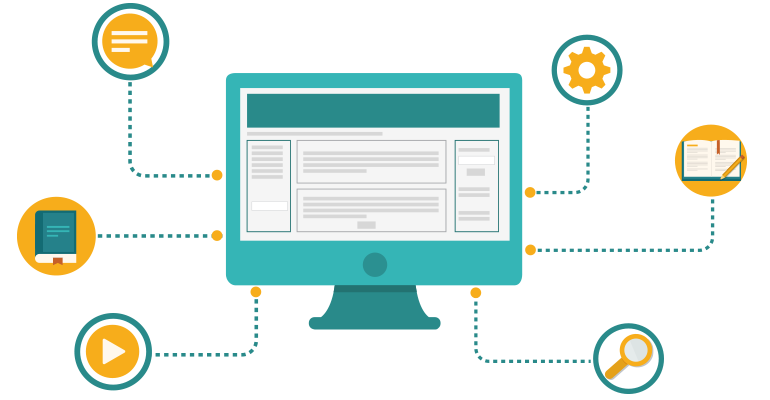 Dirección de Capacitación y Cultura de la Transparencia
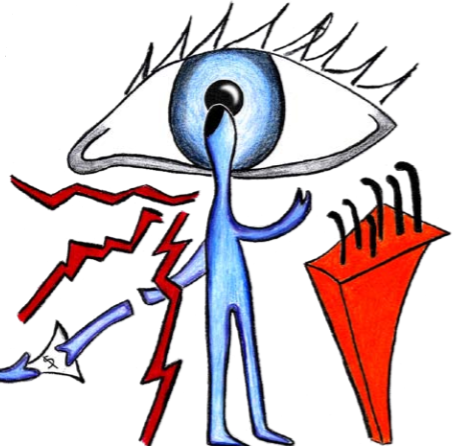 El derecho de acceso a la información es la prerrogativa de toda persona para acceder a la información generada, administrada o en poder de los sujetos entes obligados.

«La manifestación de las ideas no será objeto de ninguna inquisición judicial o administrativa, sino en el caso de que ataque la moral, los derechos de tercero, provoque algún delito o perturbe el orden público, el derecho a la información será garantizado por el Estado» (Artículo 6 CPEUM)
Derecho de acceso a la 
información
Este derecho está reconocido en la Declaración Universal de los Derechos Humanos, que establece que toda persona tiene derecho a atraerse información, a informar y ser informada (artículo 19). De acuerdo con este cuerpo normativo, suscrito por nuestro gobierno, toda persona tiene:

Derecho a informarse: es decir, a acceder a archivos, registros y documentos públicos, así como a decidir por qué medios se lee, se escucha u observa.
Derecho a informar: lo que implica el derecho de expresarse e imprimir libremente, y de constituir sociedades y empresas informativas.
Derecho a ser informado: es decir a recibir información universal, objetiva, completa y oportuna.
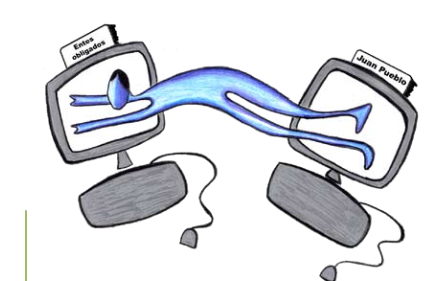 Información pública
Toda la información en posesión de cualquier autoridad, entidad, órgano y organismo de los Poderes Ejecutivo, Legislativo y Judicial, órganos autónomos, partidos políticos, fideicomisos y fondos públicos, así como de cualquier persona física, moral o sindicato que reciba y ejerza recursos públicos o realice actos de autoridad en el ámbito federal, estatal y municipal, es pública y sólo podrá ser reservada temporalmente por razones de interés público y seguridad nacional, en los términos que fijen las leyes.
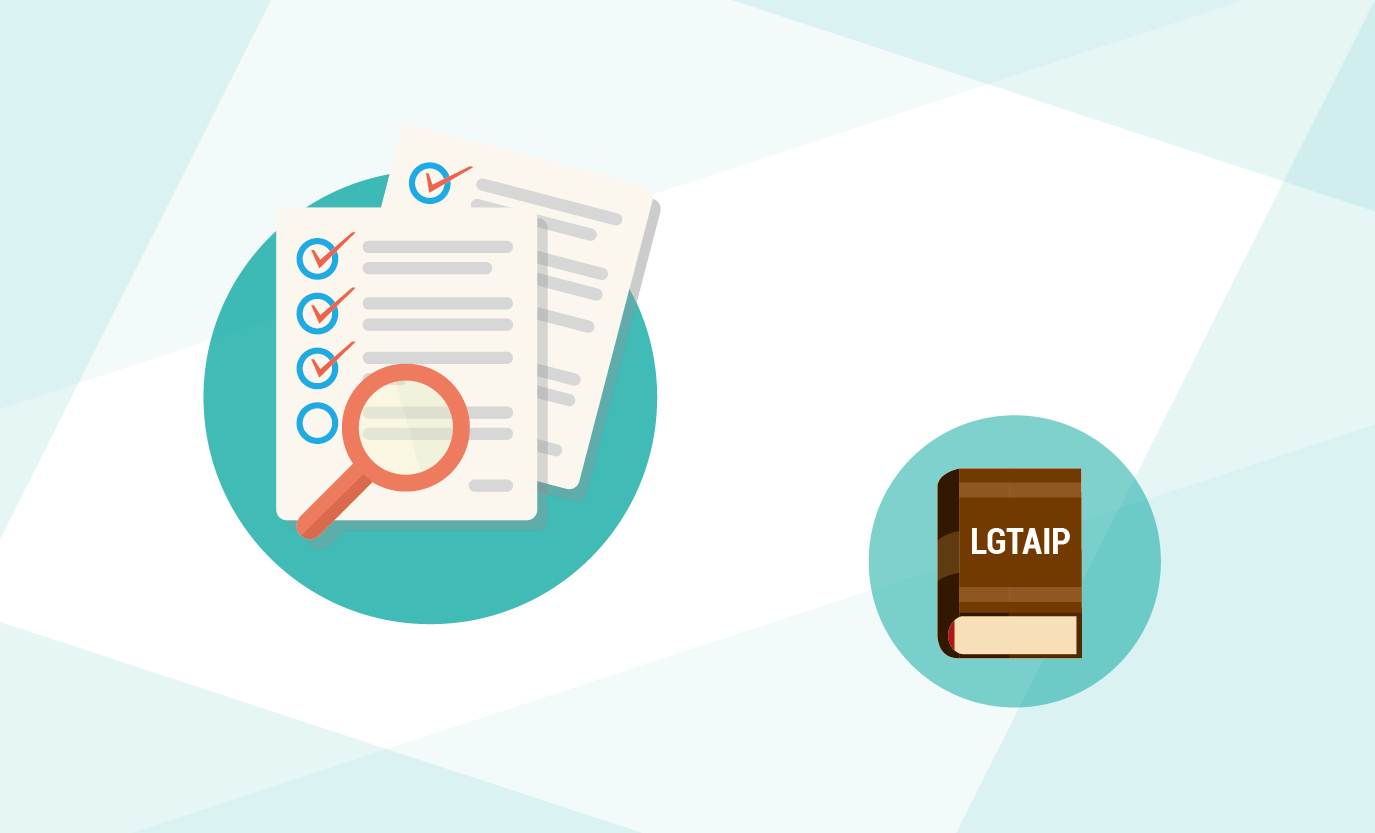 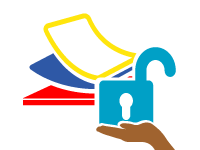 Datos abiertos
Se refiere a los datos digitales de carácter público, accesibles en línea que pueden ser usados, reutilizados y redistribuidos por cualquier interesado.
Formatos abiertos
Características técnicas y de presentación de la información que permiten el acceso sin restricción, así como su exploración, explotación, análisis, reproducción y reutilización.
Es la práctica permanente de colocar la información en la vitrina pública, para que cualquiera pueda revisarla, analizarla, y en su caso utilizarla como fundamento de sanción.
En un Estado democrático el concepto de transparencia se refiere al flujo de información social, política y económica de manera puntual y confiable, la cual es accesible para todos los integrantes de la sociedad.  

La transparencia constituye un pilar de la rendición de cuentas: el gobierno democrático debe rendir cuentas para reportar o explicar sus acciones, y debe transparentarse para mostrar su funcionamiento sujetándose al escrutinio público.*

* Guerrero, Eduardo, Transparencia, Autores e Ideas. IFAI-CIDE.
Transparencia
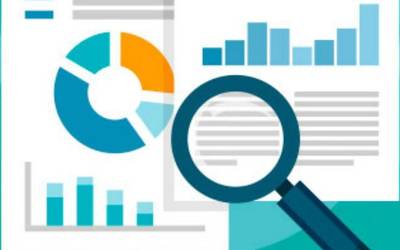 Rendición de cuentas
«Desde esa perspectiva, la rendición de cuentas presupone responsabilidad personal. Esto significa que las autoridades, son responsables ante quienes se vean afectados por sus decisiones, por lo que están obligados a rendir cuentas. 
La rendición de cuentas abarca de manera genérica tres maneras distintas para corregir abusos de poder: obliga al poder a abrirse a la inspección pública; lo fuerza a explicar y justificar sus actos, y lo supedita a la amenaza de sanciones»[1] 


[1] Scheldler, Andreas, ¿Qué es la rendición de cuentas? Cuadernos de Transparencia 03. IFAI
Los pilares del Gobierno Abierto son la transparencia, la participación y la colaboración.
La característica de apertura se refiere a un esquema de gobernanza que siguen, entre otros,  los siguientes principios: 
Aumentar la disponibilidad de información sobre las actividades gubernamentales.
Apoyar la participación ciudadana.
Aplicar los más altos estándares de integridad profesional en todos nuestros gobiernos.
Aumentar el acceso a las nuevas tecnologías para la apertura y la rendición de cuentas.

Fuente: Acuerdo por el cual se establece el modelo de gobierno abierto del Sistema Nacional de Transparencia Acceso a la Información Pública y Protección de Datos Personales.
Gobierno abierto
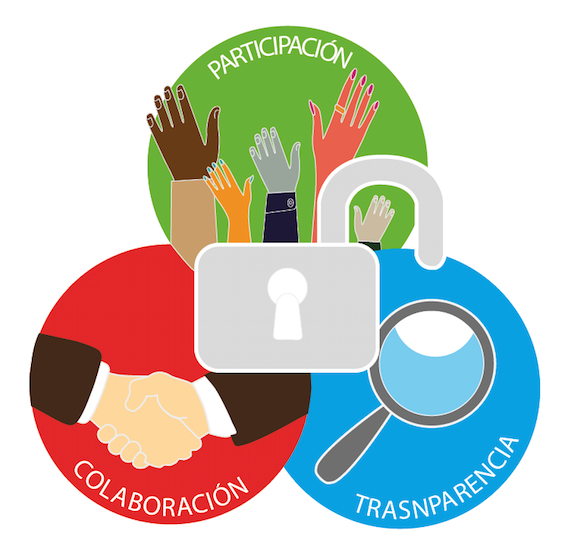 Datos personales
Cualquier  información concerniente a una persona física identificada o identificable. Se considera que una persona física es identificable cuando su identidad puede determinarse directa o indirectamente a través de cualquier información (artículo 3 fracción IX de la LPDPPSOCDMX).
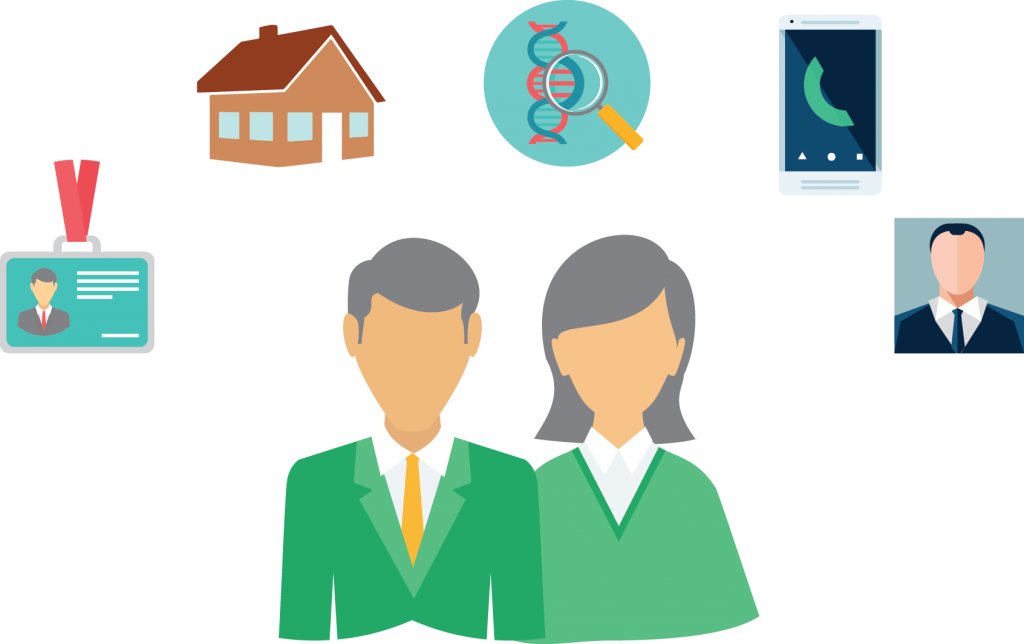 Módulo 
2
El derecho a la Información en la Ciudad de México
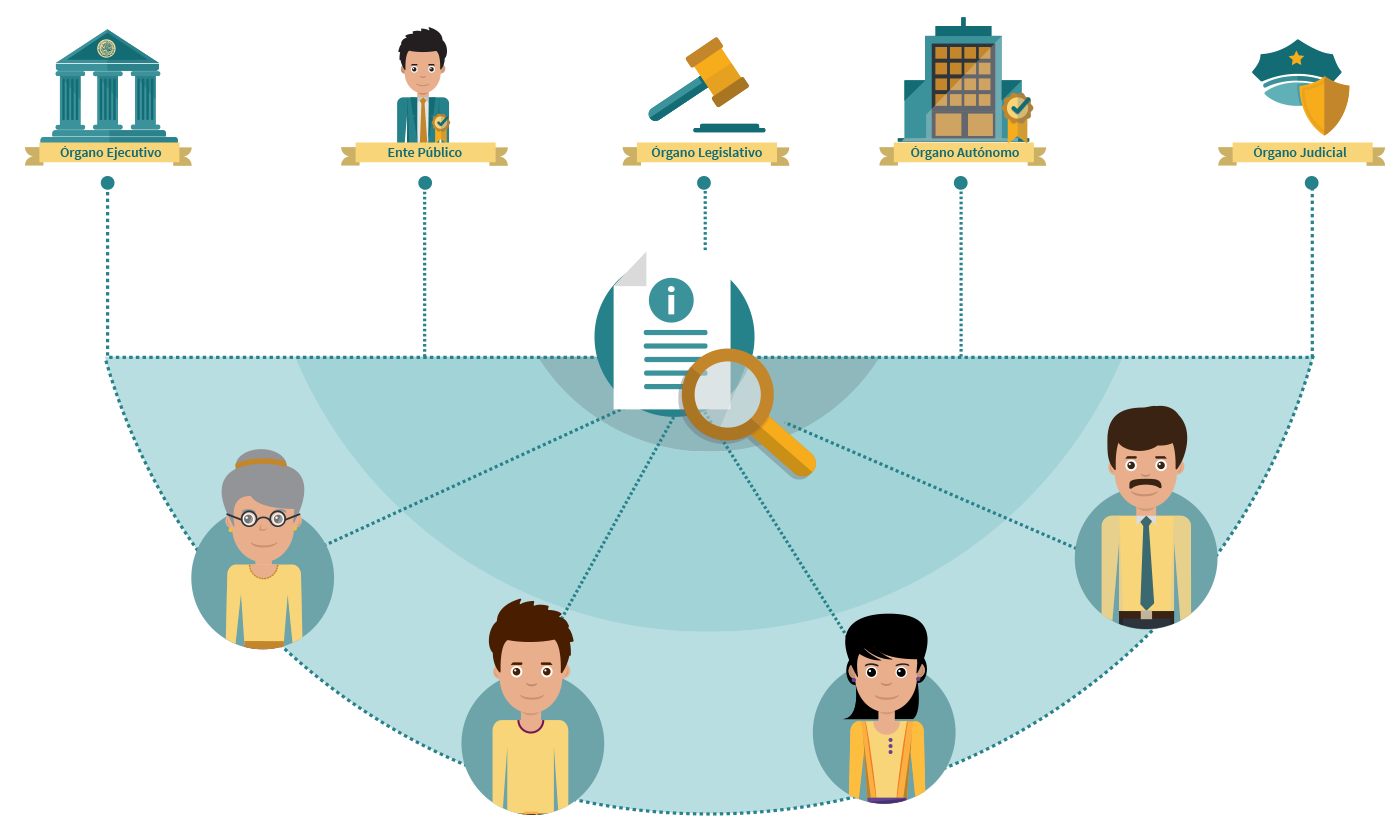 Dirección de Capacitación y Cultura de la Transparencia
Avances y retos del derecho a la información

El proceso para garantizar el derecho de acceso a la información en la Ciudad de México se puede explicar a través del desarrollo de tres ideas básicas:
 
La construcción de la base normativa que garantiza el derecho de acceso a la información pública.
La transparencia y el acceso a la información como elementos clave para la consolidación democrática.
Los cambios necesarios en la forma de gestionar y en la cultura de trabajo de las organizaciones públicas.
Fuente: Manual curso de la Ley de Transparencia y Acceso a la Información Pública del Distrito Federal (2012).
Primera idea: 
Construcción de la base normativa que garantiza el derecho de acceso a la información pública.
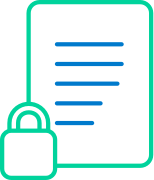 Fuente: Manual curso de la Ley de Transparencia y 
Acceso a la Información Pública del Distrito Federal (2012)
Evolución del derecho de acceso a la información en la ciudad de México
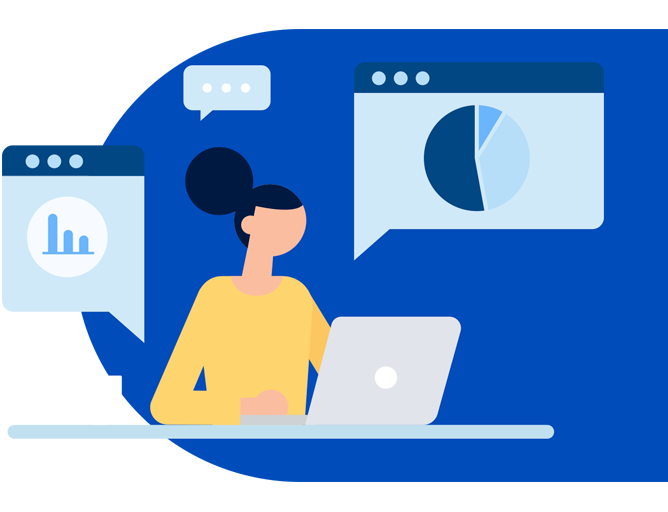 Segunda idea:
La transparencia y el acceso a la información como elementos  clave para la consolidación democrática
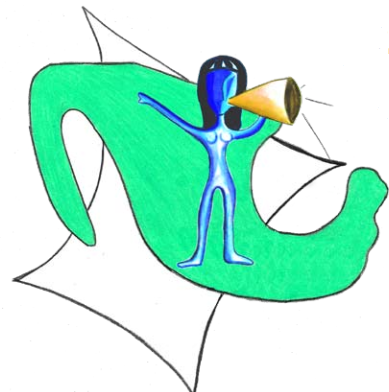 Consolidación democrática
Fuente: Manual curso de la Ley de Transparencia y Acceso a la Información Pública del Distrito Federal (2012)
Tercera idea: 
Los cambios necesarios en las formas de gestionar y en la cultura de las organizaciones públicas.
La transparencia en las organizaciones gubernamentales debe construirse con una visión a largo plazo con diferentes objetivos: legales, reglamentarios, políticos, organizacionales, educativos, culturales dentro y fuera de las instituciones del Estado. Estos cambios se asocian con los siguientes retos:
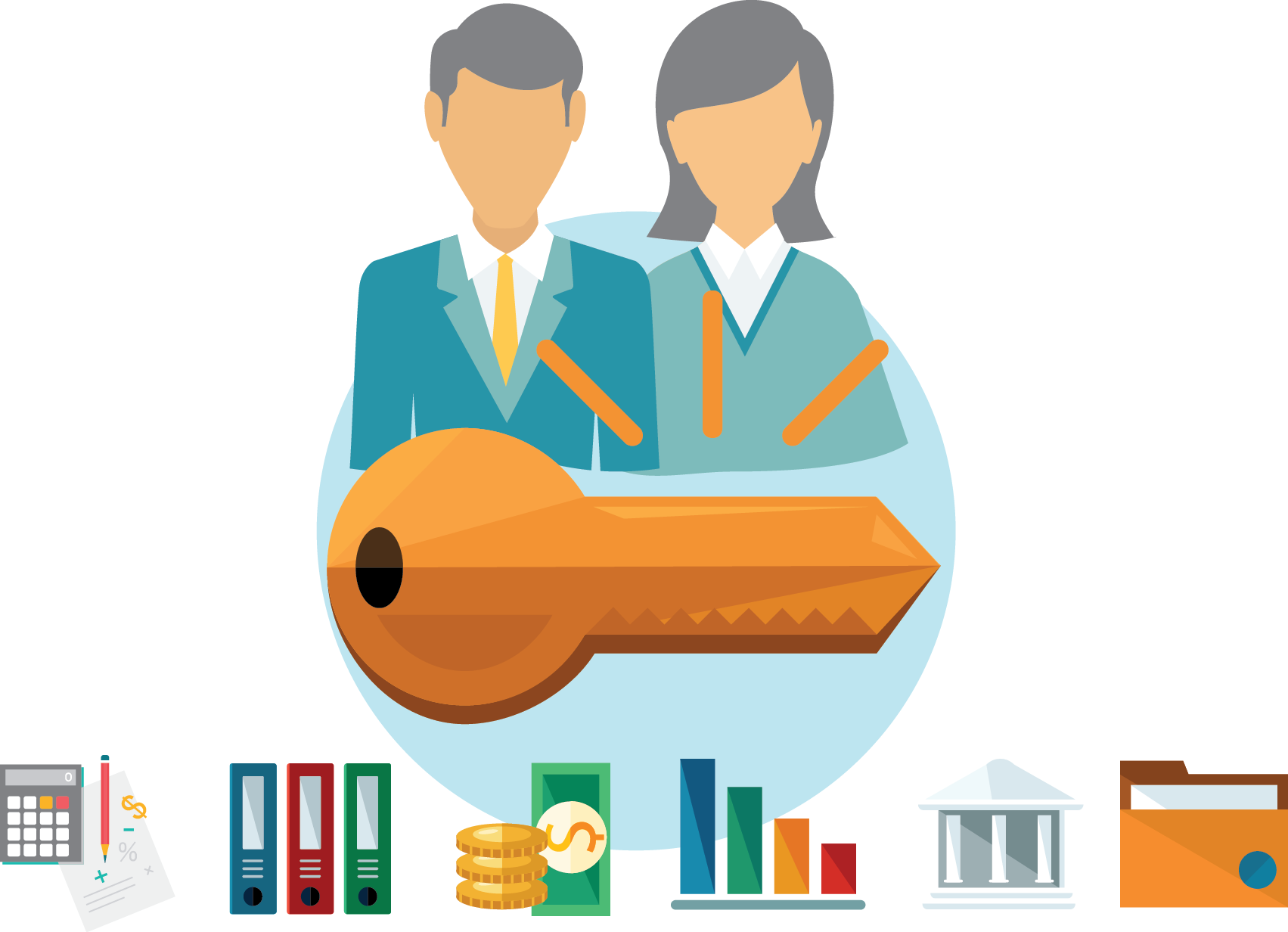 Fuente: Manual curso de la Ley de Transparencia y Acceso a la Información Pública del Distrito Federal (2012)
Gestión documental y archivos
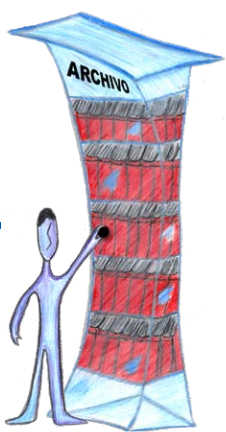 Los sujetos obligados deben documentar todo acto que derive del ejercicio de sus facultades, competencias o funciones. 
El acceso a la información tiene como fuente los archivos, donde se encuentran los documentos que contienen información susceptible de ser solicitada o ser pública de manera oficiosa, son la base de la transparencia y materia prima del acceso a la información.
.
Módulo 
3
Aspectos relevantes de la ley
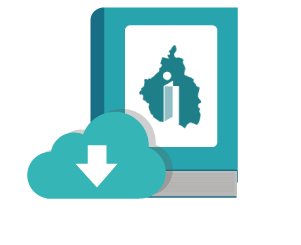 Dirección de Capacitación y Cultura de la Transparencia
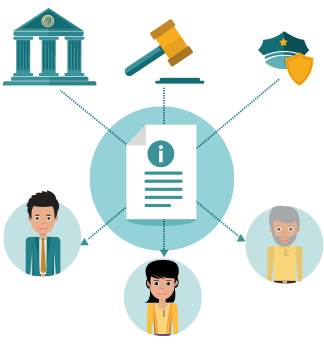 Objeto de la Ley
Art. LTAIPRCCDMX: 1
Principios del acceso a la información pública
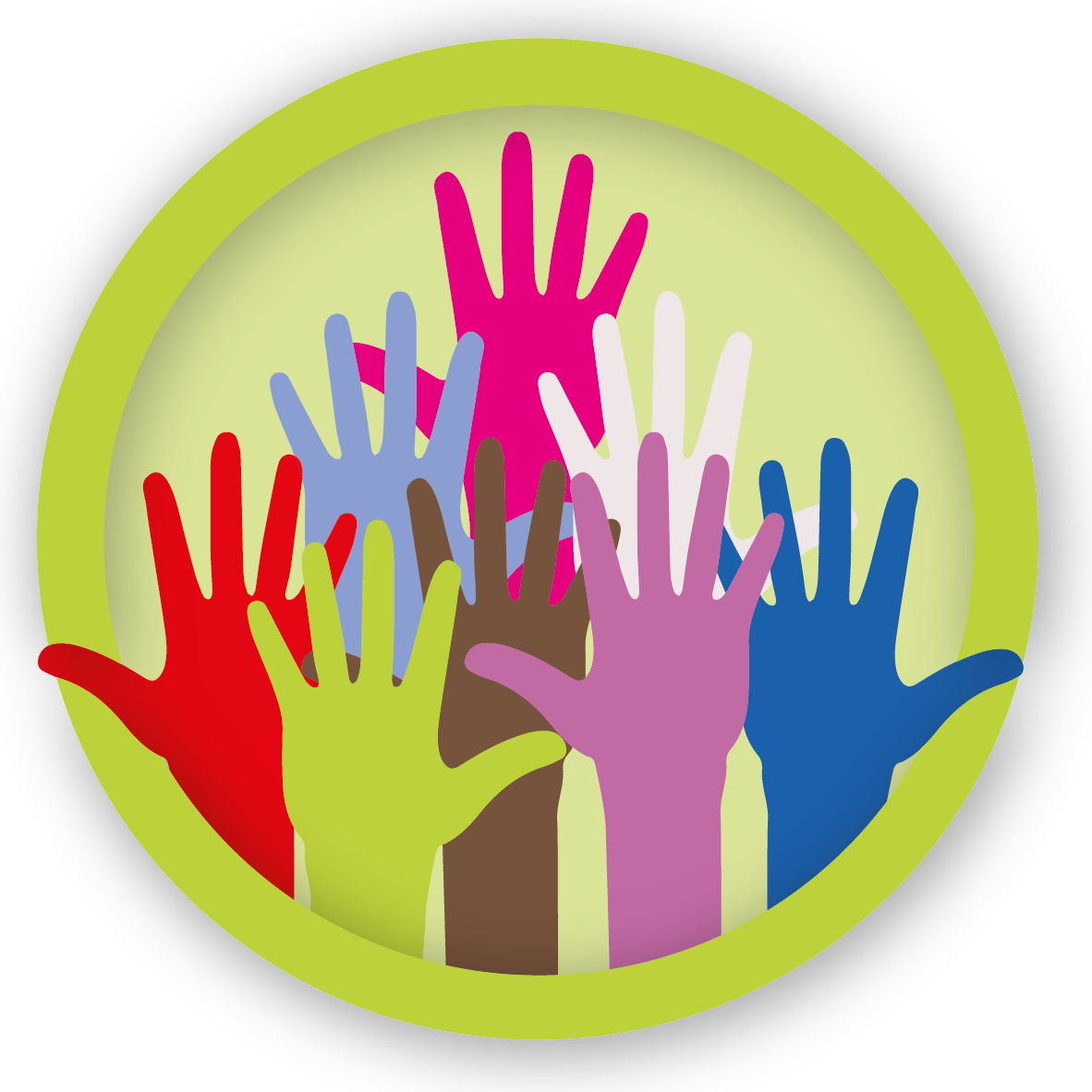 Artículos 10 y 15 de la Ley General; 12 y 13 de la LTAIPRCCDMX
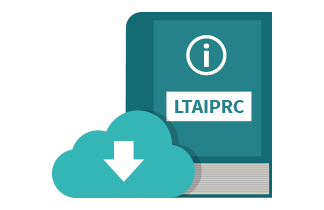 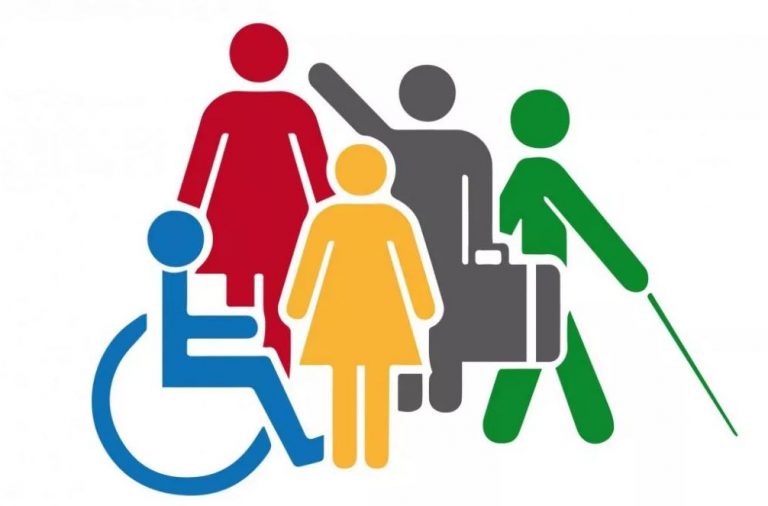 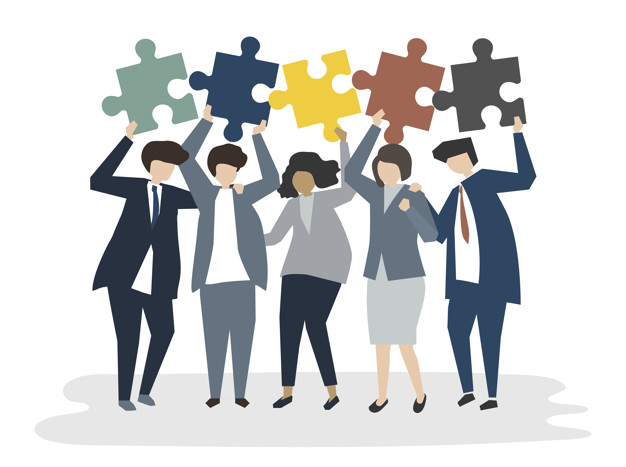 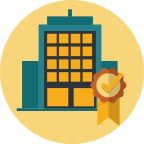 Sujetos obligados

Cualquier autoridad, entidad, órgano y organismo del poder Ejecutivo, Legislativo y Judicial.

Los Órganos Político Administrativos,  Alcaldías o Demarcaciones Territoriales.

Cualquier persona física o moral que reciba y ejerza recursos públicos o realice actos de autoridad o de interés público de la Ciudad de México.

Órganos Autónomos, órganos Descentralizados, Organismos Paraestatales, Universidades Públicas, Partidos Políticos, Sindicatos, Fideicomisos y Fondos Públicos, Mandatos Públicos.
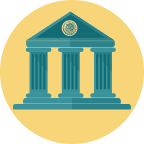 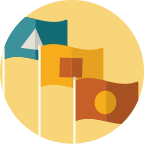 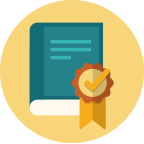 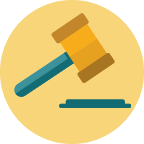 Art. LTAIPRCCDMX: 21-29
Obligaciones de transparencia
Los sujetos obligados no podrán retirar la información pública de oficio de sus portales de Internet o de las plataformas del Instituto por ningún motivo. 
Las unidades administrativas y/o áreas deberán publicar, actualizar y/o validar la información de las obligaciones de transparencia en la sección correspondiente del portal de internet institucional y en la Plataforma Nacional.
Dirección de Capacitación y Cultura de la Transparencia
Artículos LTAIPRCCDMX: 113-122
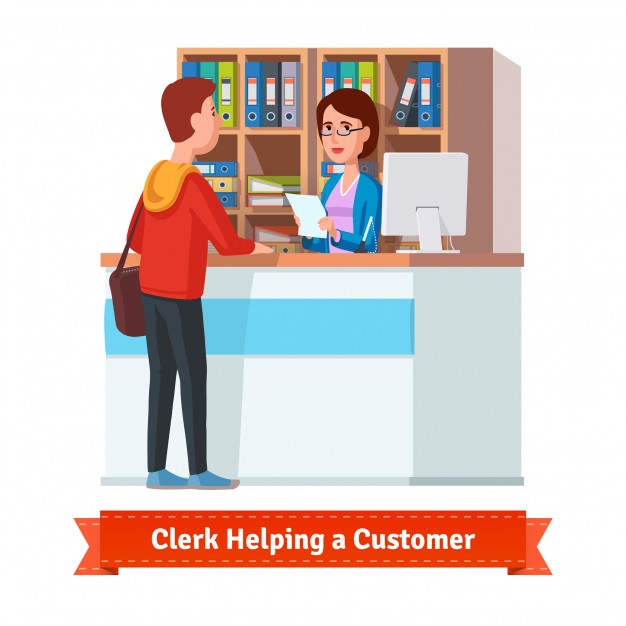 Unidades de transparencia
Son las unidades administrativas RECEPTORAS DE LAS SOLICITUDES DE INFORMACIÓN. 
Su función principal es dar trámite y atender las solicitudes, por lo tanto, se les considera como el vínculo directo  entre los sujetos obligados y las personas.
Dirección de Capacitación y Cultura de la Transparencia
Art. LTAIPRCCDMX: 92-94
Comités de transparencia
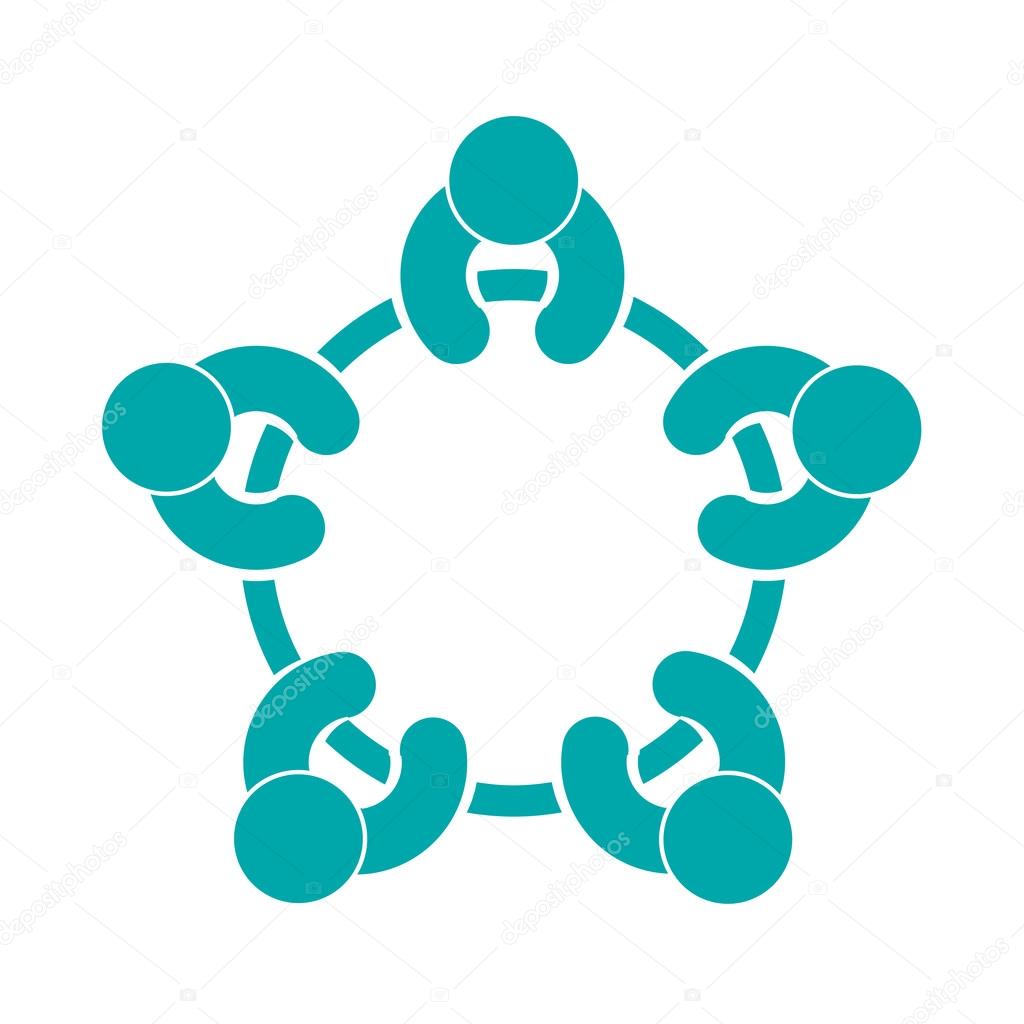 Órgano Colegiado al interior de cada Sujeto Obligado integrado por número impar de personas servidoras públicas, que no dependerán jerárquicamente entre sí; designadas por el titular del sujeto obligado; el titular del órgano interno de control y los titulares de las unidades administrativas que propongan la clasificación o inexistencia de información.
Artículos LTAIPRCCDMX: 88-91
Instituto de Transparencia,  Acceso a la Información Pública, Protección de Datos Personales y Rendición de Cuentas de la Ciudad de México
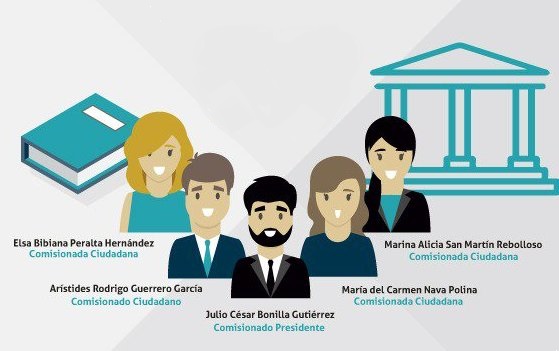 Es el organismo autónomo de la Ciudad de México, especializado, independiente, imparcial y colegiado. Facultado para dirigir y vigilar el ejercicio de los Derechos de Acceso a la Información y la Protección de Datos Personales. Éste se encuentra conformado por 1 comisionado ciudadano, 3 comisionadas ciudadanas y un comisionado presidente, actualmente.
.
Artículos LTAIPRCCDMX: 37-87
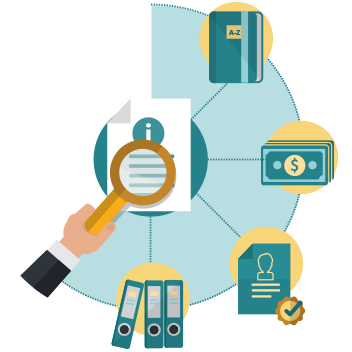 Dirección de Capacitación y Cultura de la Transparencia
VERIFICACIÓN DE LAS OBLIGACIONES DE TRANSPARENCIA
El Instituto verificará el cumplimiento de las obligaciones de transparencia ya sea de oficio o a petición de los particulares.
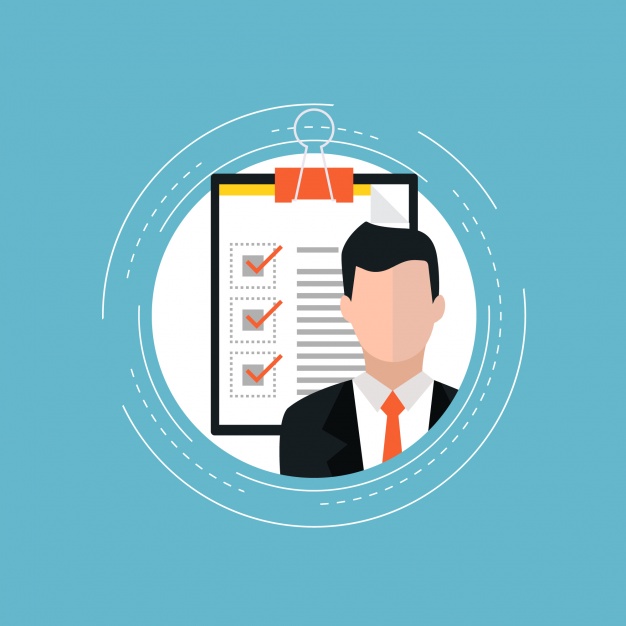 Posibles vistas al OIC
Art. LTAIPRCCDMX: 148-155
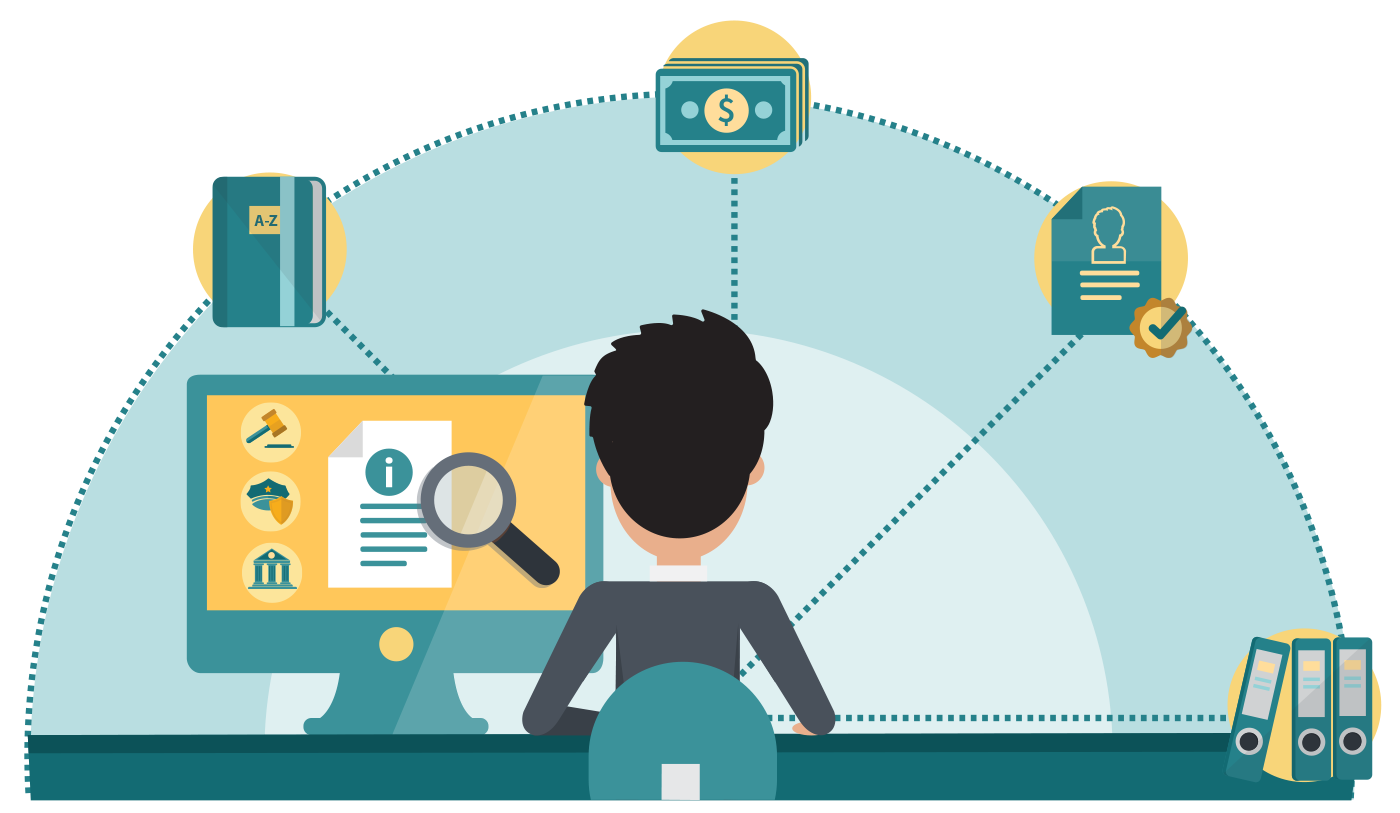 Dirección de Capacitación y Cultura de la Transparencia
Solicitud de información
Toda persona por sí o por medio de representante, tiene derecho a presentar una solicitud de acceso a la información, sin necesidad de sustentar justificación o motivación alguna y tendrá acceso gratuito a la información pública y a sus datos personales en poder de los sujetos obligados, salvo los casos de excepción.
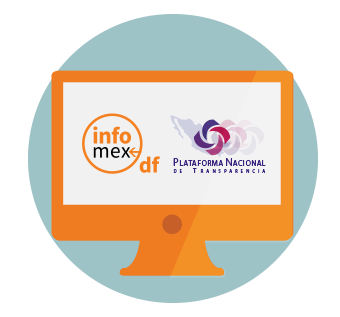 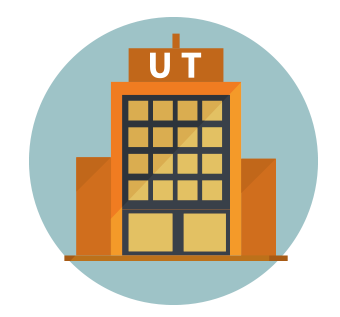 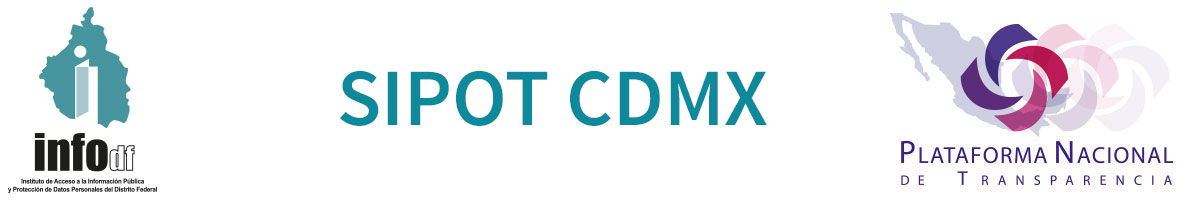 Art. LTAIPRCCDMX: 192-222
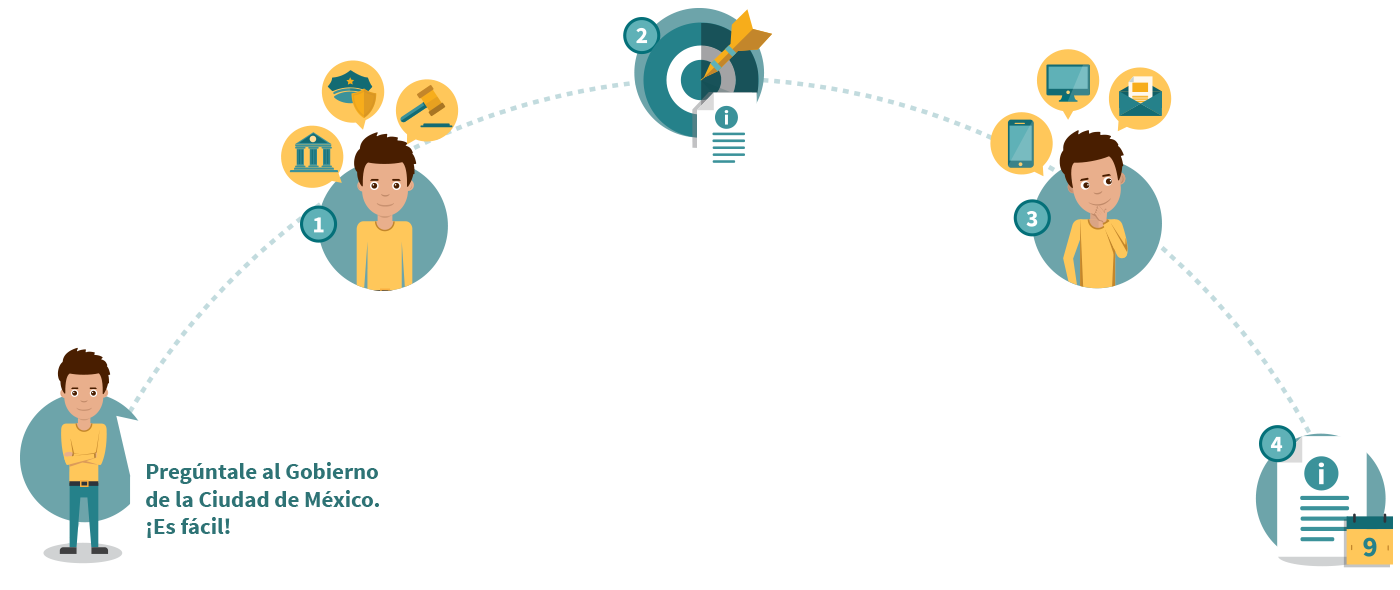 La Unidad de Transparencia auxiliará a los particulares para elaborar las solicitudes. 
El derecho de acceso a la información pública, se ejercerá a través de la presentación de una solicitud de información.
Art. LTAIPRCCDMX: 192-222
Requisitos mínimos para su presentación
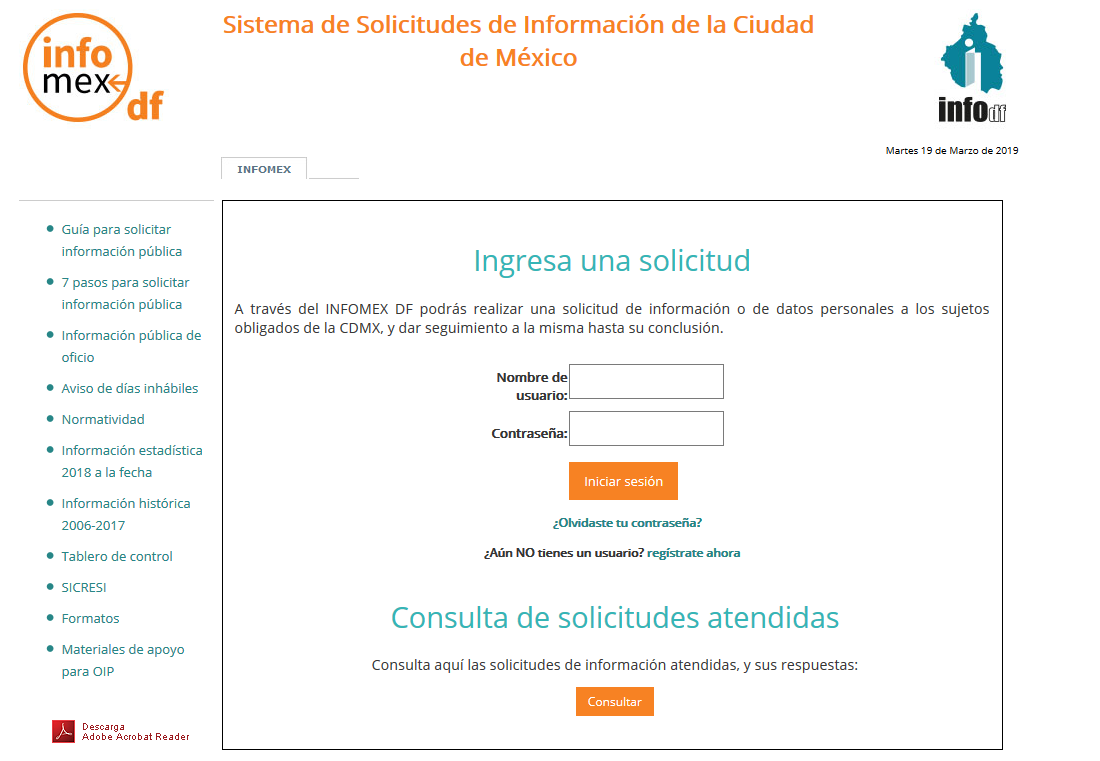 Descripción de los documentos;

Lugar o medio para recibir notificaciones. En caso de que no señalarlo se realizarán por en los estrados de la Unidad de Transparencia;  

La modalidad en la que prefiere se otorgue la información. (imágenes- Puede ser mediante consulta directa, copias simples, certificadas, digitalizadas, u otro medio electrónico)
El Derecho de Acceso a la información Pública será gratuito ( salvo excepciones)
Art. LTAIPRCCDMX: 
199
La respuesta a la solicitud debe ser notificada al interesado en un máximo de 9 días, excepcionalmente, se podrá ampliarse hasta por 7 días más, siempre que existan razones fundadas y motivadas, debiendo comunicarse las razones de la ampliación antes del vencimiento del plazo a través del medio señalado para ello.
En caso de que la reproducción de la información exceda 60 fojas,  a partir de la foja 61 el sujeto obligado podrá cobrar la reproducción de la información solicitada. 
Entendiendo que las primeras 60 fojas son gratuitas.
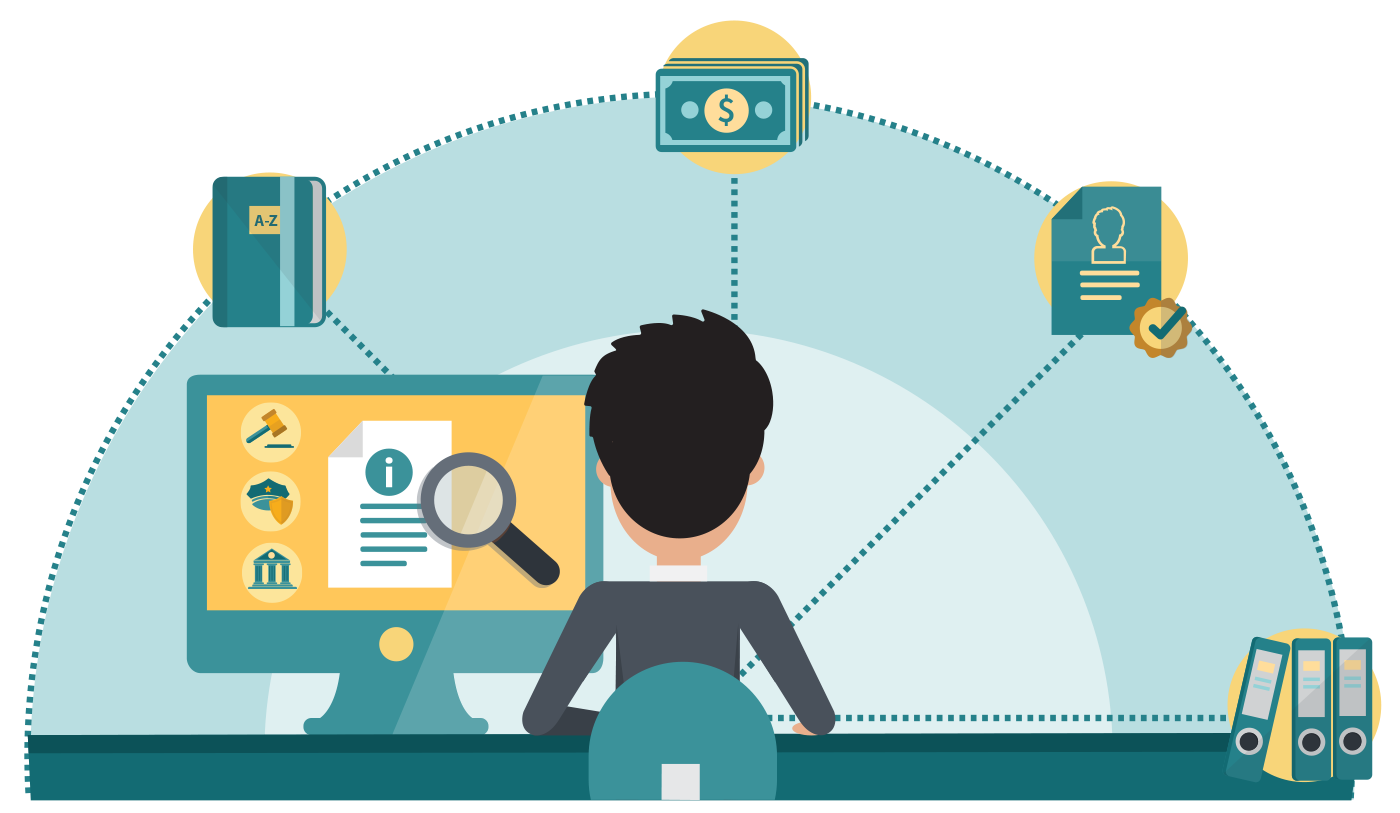 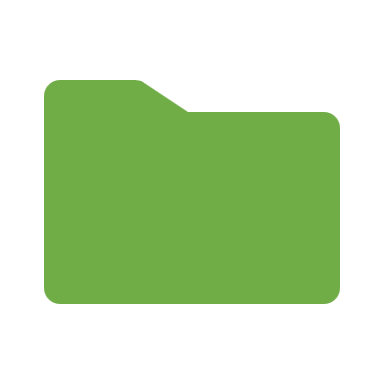 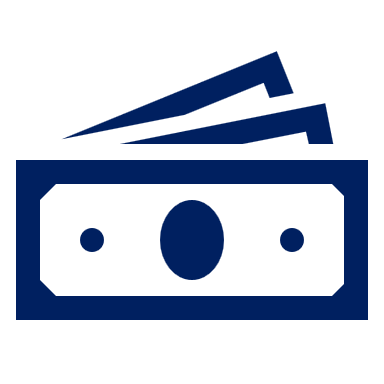 Artículos LTAIPRCCDMX: 200,203 y 212
Art. LTAIPRCCDMX: 
192-222
Dirección de Capacitación y Cultura de la Transparencia
Clasificación y desclasificación de la información
La Ley reconoce que toda la información generada, administrada o en posesión de los sujetos obligados es pública, considera un bien común de dominio público, accesible a cualquier persona; sin embargo, también considera algunas excepciones tendientes a proteger el interés público y la vida privada de las personas. 

La información bajo alguno de los supuestos de excepción es susceptible de clasificarse de dos maneras:
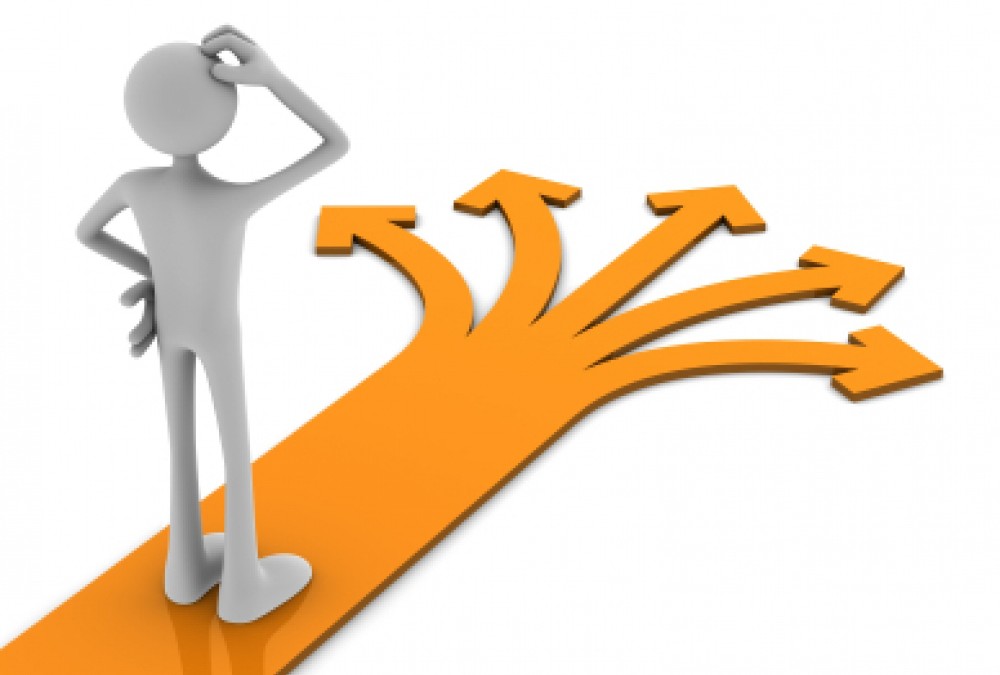 Art. LTAIPRCCDMX: 
169
Tiempo de clasificación como reservada
Podrá ampliarse hasta por dos años más cuando subsistan las causas que dieron origen a su clasificación.
La información clasificada como reservada, podrá permanecer con tal carácter hasta por un periodo de tres años a partir de la fecha de clasificación.
5 años, plazo máximo de reserva
+
=
3 años
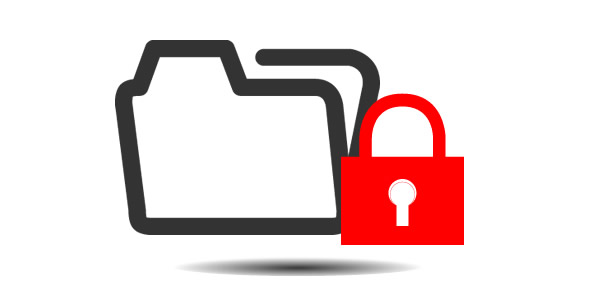 2 años
Art. LTAIPRCCDMX: 
171
Desclasificación de la información
I. Se extingan las causas que dieron origen a su clasificación.
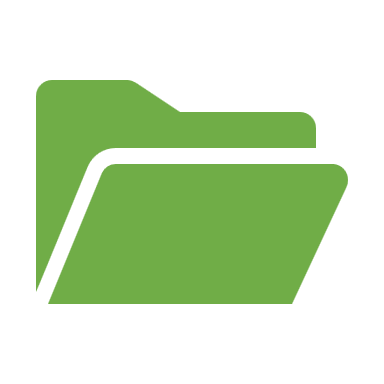 II. Expire el plazo de clasificación.
La información clasificada como reservada será pública cuando:
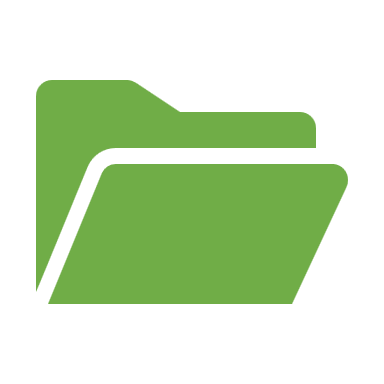 CT
III. Exista resolución de la autoridad competente que determine que existe una causa de interés público que prevalece sobre la reserva de la información.
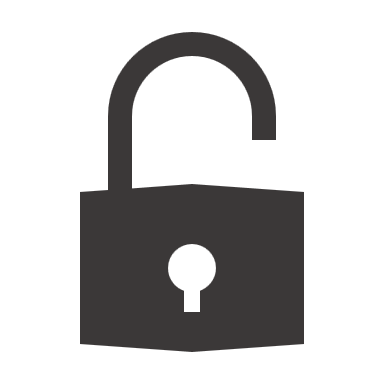 Art. LTAIPRCCDMX: 171
Recurso de Revisión
Es un medio de defensa con el que cuenta un solicitante de información que esté inconforme con la respuesta del Sujeto Obligado, tiene 15 días a partir de la notificación de la respuesta, o puede presentar el recurso a partir de la fecha que el sujeto obligado debió dar respuesta y no lo hizo.
Recurso de revisión procede, entre otras,  en contra de:

Clasificación de información
Declaración de inexistencia 
Falta de tramite de la solicitud 
Entrega de información incompleta 
Declaración de incompetencia
IMPORTANTE: 
Segunda impugnación
La respuesta que den los sujetos obligados en cumplimiento a la resolución a un recurso de revisión, es susceptible de ser impugnada por los particulares.
El INAI cuenta con una facultad de atracción, la cual le permite conocer y resolver los recursos  de los organismos garantes locales, en este caso del INFO  que por su interés o trascendencia así lo ameriten. Esta faculta puede ejercerse de oficio o a petición de los organismos garantes.
Artículos LTAIPRCCDMX: 233-254
Una vez decretado el cierre se elabora proyecto de resolución
Se presenta el recurso de revisión
(PARTES)
Ofrecen pruebas y alegatos
30 días
Día 1
10 días
3 días
7 días
El plazo de 30 días puede ampliarse 10 días más.
INFO
Emite Resolución
Art. LTAIPRCCDMX: 233-254
INFO
Una vez desahogadas las pruebas se decreta el cierre de Instrucción
INFO
Desecha
Previene (5 días para desahogar)
Admite
Resoluciones del Instituto
Las resoluciones del Instituto son vinculantes, definitivas e inatacables.
Art. LTAIPRCCDMX:
244
Cumplimiento de las resoluciones
Los sujetos obligados a través de su unidad de transparencia darán cumplimiento a las resoluciones del INFO.  

El sujeto obligado deberá informar al INFO sobre el cumplimiento de la resolución
El INFO verificará de oficio la información a más tardar al día siguiente de recibir el oficio de cumplimiento, y dará vista al recurrente. 

Si el INFO considera que el sujeto obligado da cumplimiento , se emitirá un Acuerdo  de cumplimiento. En caso contrario el INFO: 

Emitirá un acuerdo de incumplimiento
Notificará al superior jerárquico del responsable de dar cumplimiento. 
Determinará las medidas de apremio o sanciones.
Posibles vistas al OIC
Art. LTAIPRCCDMX: 257-259
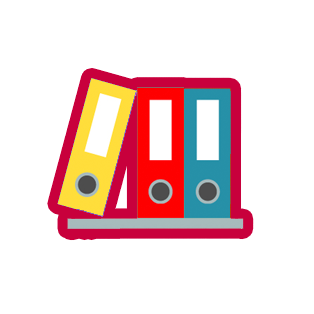 Recurso de Inconformidad y Amparo
El recurso de inconformidad procede contra las resoluciones emitidas por el INFO que:

Confirmen o modifiquen la clasificación de la información
Confirmen la inexistencia o negativa de información.

El recurso de inconformidad se sustanciará atendiendo a lo dispuesto por la Ley General.

La resolución del INAI será definitiva e inatacable para el organismo garante (INFO) y el sujeto obligado. Sin embargo, el particular podrá impugnar, de nueva cuenta, las resoluciones del INAI ante el Poder Judicial de la Federación, mediante un AMPARO.
Art .255
LTAIPRCCDMX
Arti.158 y 159
LGTAIP
Dirección de Capacitación y Cultura de la Transparencia
MEDIDAS DE  APREMIO Y SANCIONES
Posibles vistas al OIC
El incumplimiento de los sujetos obligados será difundido en los portales de obligaciones de transparencia del Instituto y considerados en las evaluaciones.
Art. LTAIPRCCDMX: 260-274
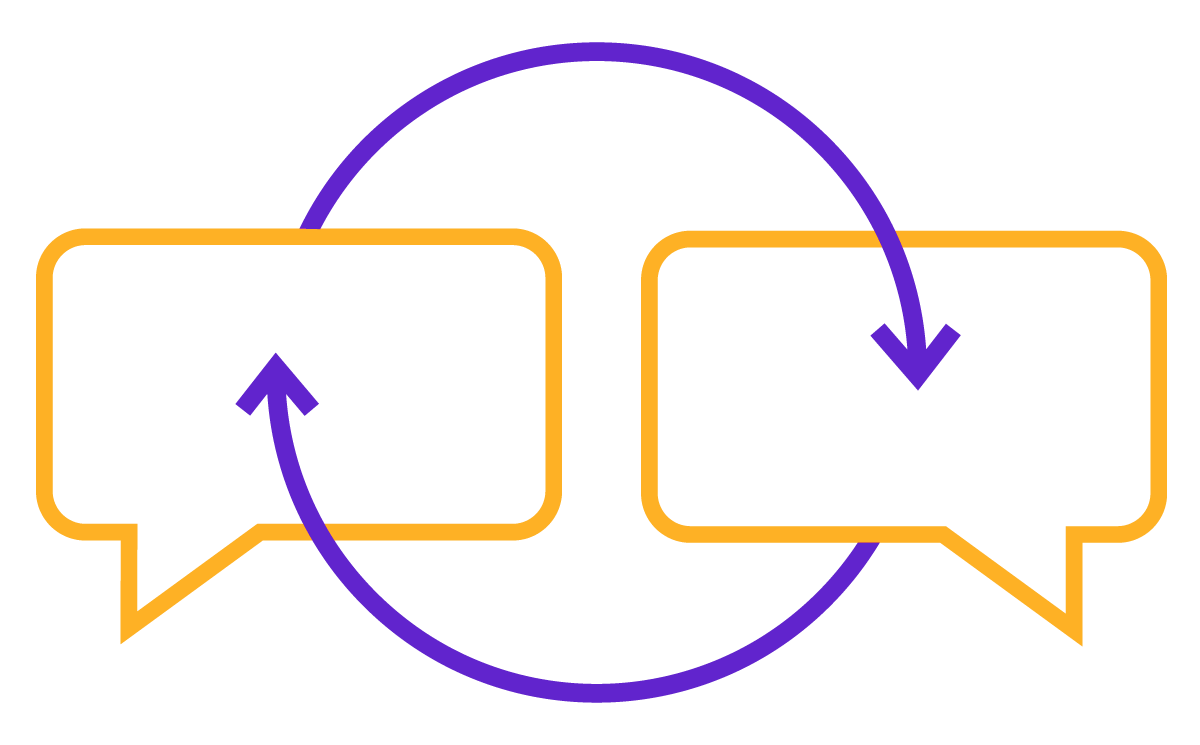 Reforzamiento de conocimientos


Conceptos básicos
Transparencia, acceso a la información y rendición de cuentas
Gobierno abierto
El Derecho a la Información en la Ciudad de México
Ideas del desarrollo del derecho a la Información 
Aspectos principales de la ley 
Principios 
Requisitos de una solicitud de información
Medios de defensa
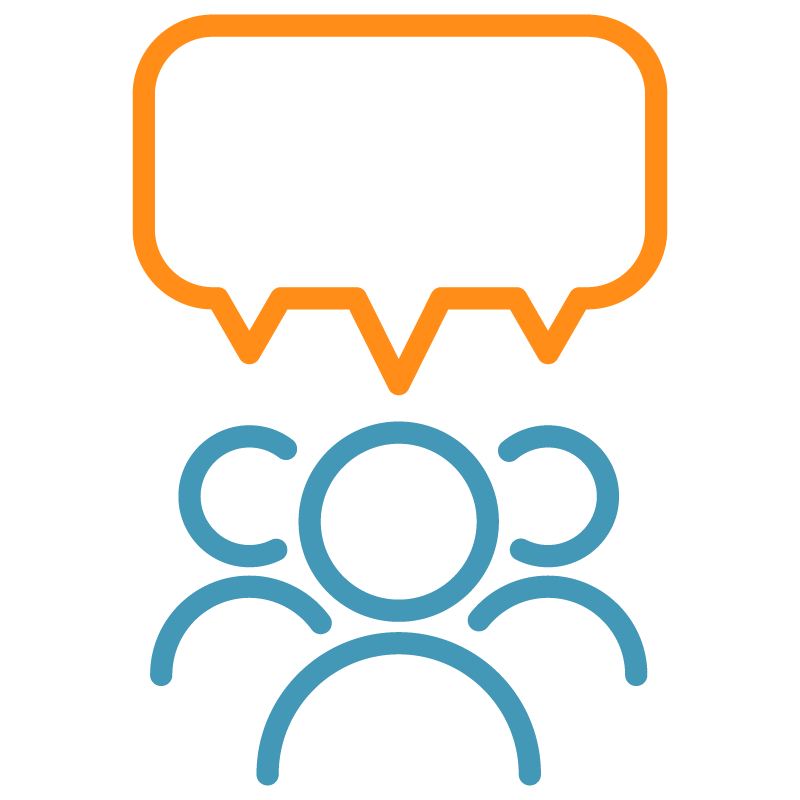 REFORZAMIENTO DE CONOCIMIENTOS 
(Evaluación del curso)
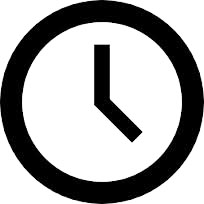 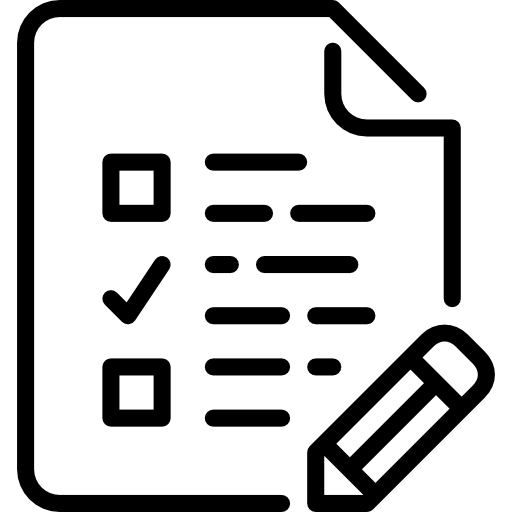 20 min
IMPORTANTE: Al final de esta evaluación se realizara un ejercicio de retroalimentación, para aclarar dudas y contestar preguntas.
Contacto 


INFO conmutador: 
56.36.21.20

Dirección de Capacitación para la Cultura de la Transparencia , la Protección de Datos Personales y Rendición de Cuentas:
56.36.21.20 Ext. 103, 144, 157.
direccioncapacitacion@infodf.org.mx
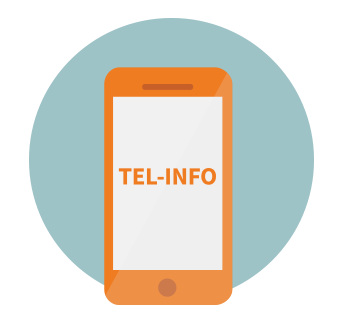 Además de este curso, la Dirección ofrece los siguientes cursos: 
Presencial
Introducción a la Ley de Protección de Datos Personales en Posesión de Sujetos Obligados.
Taller de Solicitudes de información y Recurso de Revisión 
 Taller de Clasificación de Información 
Taller de Prueba de Daño
A distancia 
Ética Pública disponible en http://www.cevat.org.mx/aulavirtual/cursos/login/index.php 
Introducción de la Ley de Transparencia, Acceso a la Información y Rendición de Cuentas de la Ciudad de México disponible en http://www.infodf.org.mx/ava/acceso/ 
Tutorial
SIPOT, disponible en http://www.infodf.org.mx/cursosipot/
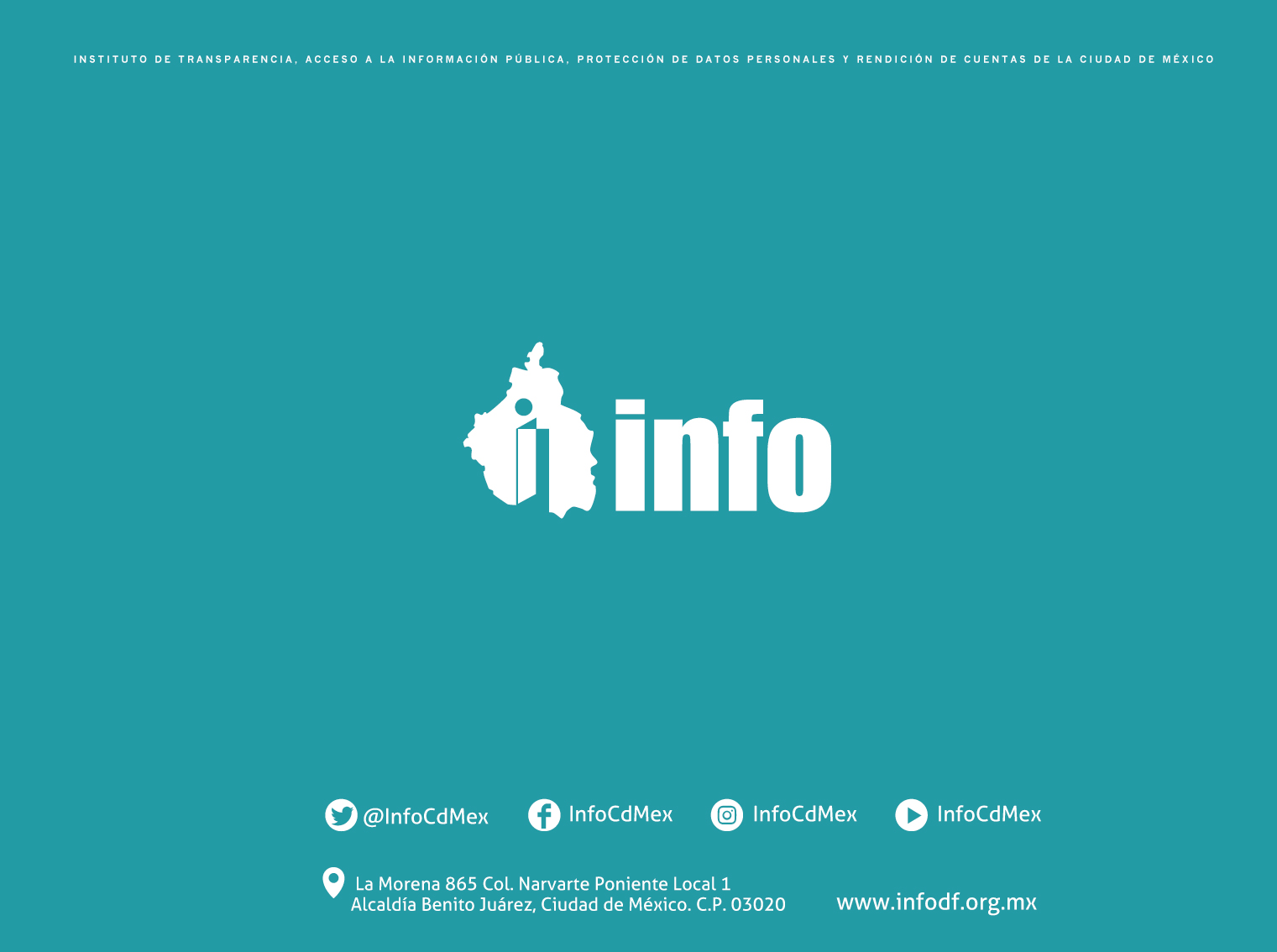